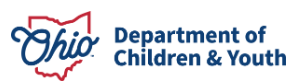 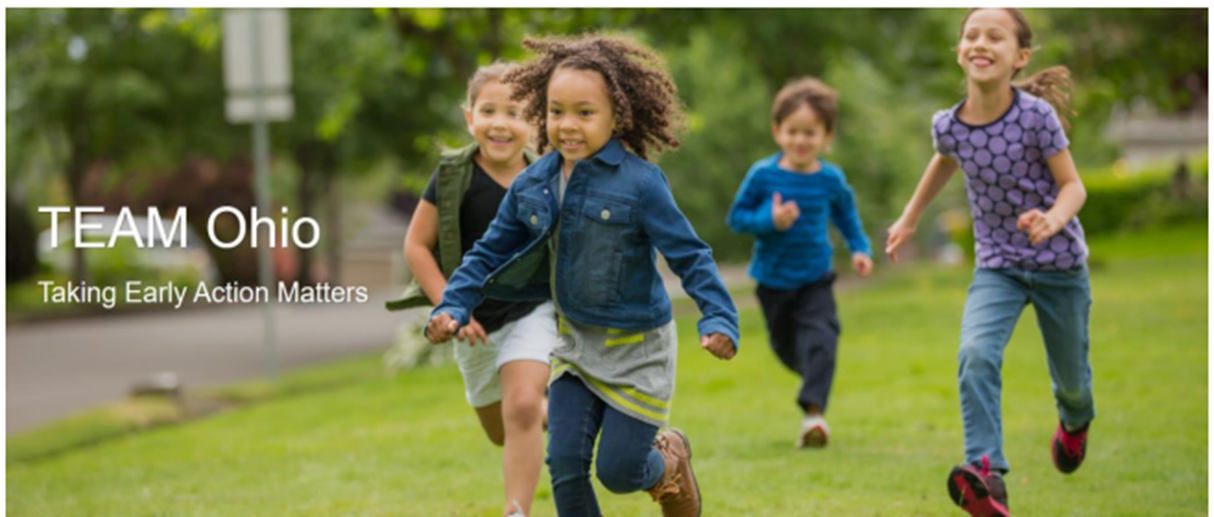 Intake Screener Training – Navigating the 
Dependency Screen
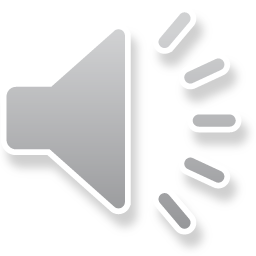